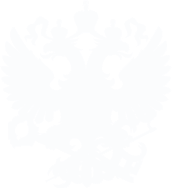 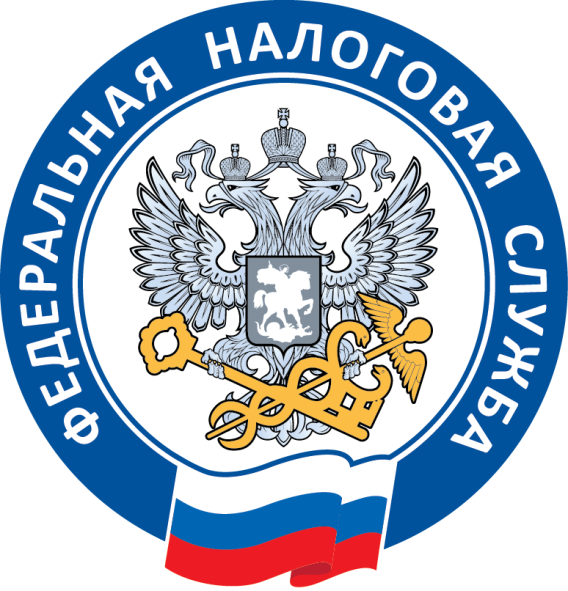 ЗАМЕСТИТЕЛЬ НАЧАЛЬНИК ИФНС РОССИИ ПО Г. СУРГУТУ   ХАНТЫ-МАНСИЙСКОГО АВТОНОМНОМНОГО ОКРУГА-ЮГРЫ
Е.В. Трофимова
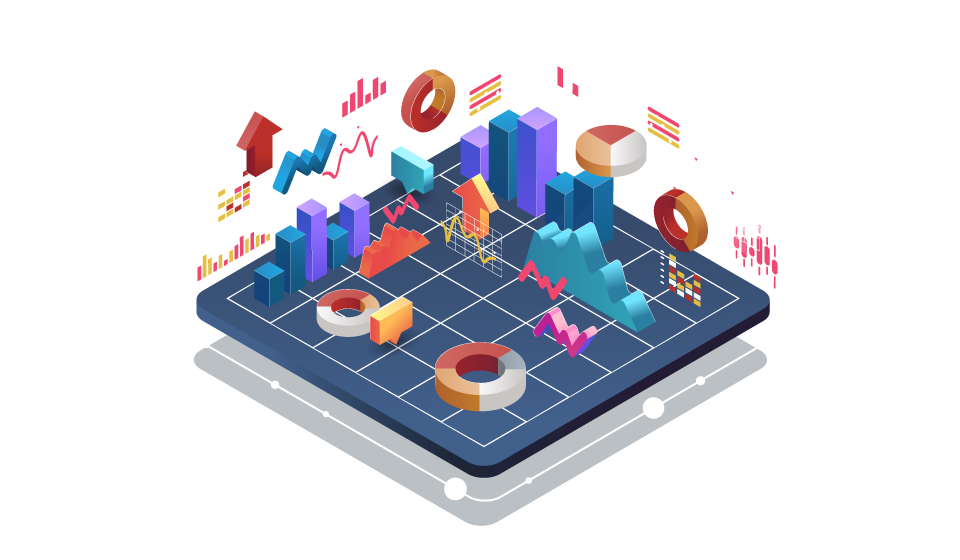 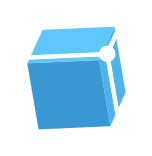 Новые подходы в процедуре взыскания налоговой задолженности. Применяемые меры поддержки.
Г. Сургут 2024
КЛЮЧЕВЫЕ ИЗМЕНЕНИЯ В ПРИНУДИТЕЛЬНОМ ВЗЫСКАНИИ
НОВЫЕ ПОДХОДЫ В ПРОЦЕДУРЕ ВЗЫСКАНИЯ НАЛОГОВОЙ ЗАДОЛЖЕННОСТИ. ПРИМЕНЯЕМЫЕ МЕРЫ ПОДДЕРЖКИ.
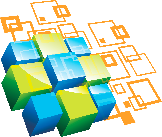 До 01.01.2023
После 01.01.2023
Требование об уплате задолженности
Единое требование об уплате задолженности
Динамичный остаток задолженности равный отрицательному сальдо ЕНС
Считается исполненным только при достижении нулевого и положительного сальдо ЕНС
Требование об уплате для каждого начисления
Остаток задолженности равен остатку долга по начислению 
Для исполнения необходима оплата конкретного начисления
Взыскание за счет денежных средств
Единое решение о взыскании на отрицательное сальдо (при наличии требования)
Считается исполненным только при достижении нулевого и положительного сальдо
Динамичный остаток задолженности равный отрицательному сальдо ЕНС
Решение о взыскании для каждого требования об уплате
Возможно исполнение при наличии других задолженностей, 
не вошедших в решение о взыскании
Постановление Правительства от 29.03.2023 № 500:
п.1 - предельные сроки направления в 2023 году требований об уплате задолженности и принятия решений о взыскании задолженности увеличиваются на 6 месяцев
3
СОГЛАСИЕ НА ИНФОРМИРОВАНИЕ О НАЛОГОВОЙ ЗАДОЛЖЕННОСТИ
НОВЫЕ ПОДХОДЫ В ПРОЦЕДУРЕ ВЗЫСКАНИЯ НАЛОГОВОЙ ЗАДОЛЖЕННОСТИ. ПРИМЕНЯЕМЫЕ МЕРЫ ПОДДЕРЖКИ.
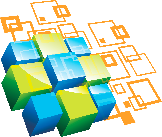 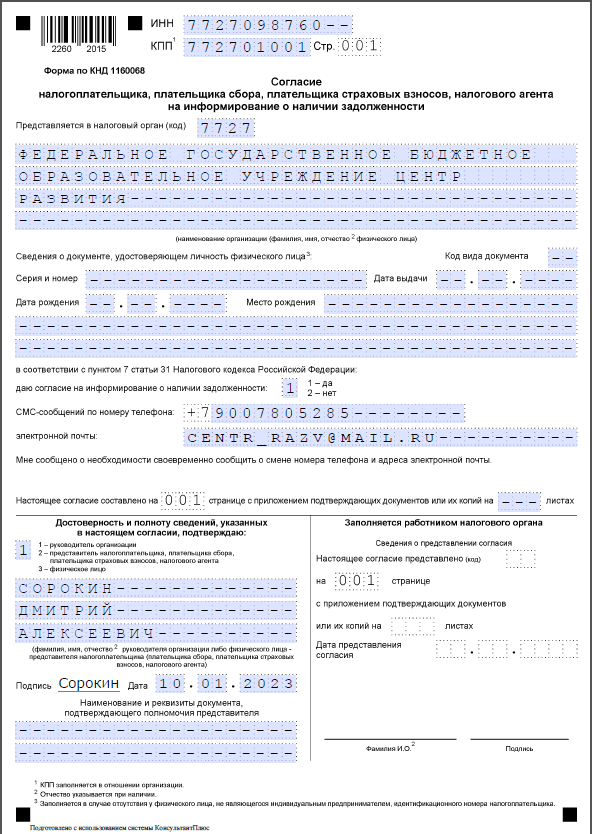 Форма согласия на информирование о налоговой задолженности и Порядок ее заполнения утверждены Приказом ФНС России от 30.11.2022 N ЕД-7-8/1135@.

Согласие можете заполнить и подать на бумажном носителе или в электронном виде.

В бумажном виде согласие заполните в одном экземпляре, а если необходима отметка о приеме и дате получения, оформите второй экземпляр (п. 1 Приложения N 3, п. 5 Приложения N 4 к Приказу ФНС России от 30.11.2022 N ЕД-7-8/1135@).
3
МЕРЫ ПОДДЕРЖКИ ДЛЯ НАЛОГОПЛАТЕЛЬЩИКОВ
ОБ ИТОГАХ РАБОТЫ УФНС РОССИИ ПО ХАНТЫ-МАНСИЙСКОМУ АВТОНОМНОМУ ОКРУГУ-ЮГРЕ
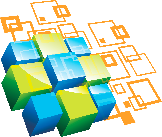 РЕЗУЛЬТАТЫ РАБОТЫ ПО ПРЕДОСТАВЛЕНИЮ МЕР ПОДДЕРЖКИ:
Всего – 8 шт.
Всего – 4 шт.
Всего – 7 шт.
Отсрочка / рассрочка по гл. 9 НК РФ
Мировые соглашения
СОЦИАЛЬНО ЗНАЧИМЫЕ  ПОСЛЕДСТВИЯ ПРИНЯТЫХ МЕР:
Сохранено рабочих мест – более 3 700
ФОТ сотрудников за 2023 г. –  1 257 млн руб.
Выручка сохраненного бизнеса – 10 067 млн руб.
Прибыль предприятий за 2023 г. – 3 524 млн руб.
Стоимость активов – 32 609 млн руб.
Уплачено налогов в бюджет в 2023 г. – 2 637 млн руб.
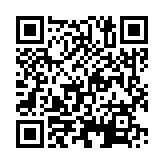 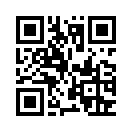 Площадка по реструктуризации долга
Фонд содействия
 реструктуризации долга
4